Interchange fees and innovation in retail payment systems
Marc Bourreau, Telecom ParisTech
1
Introduction
Slow pace of innovation in retail payment systems for decades…
Paper check for 700 years, plastic card for 50 years
Role of the interchange fee (IF): allocation of costs between the acquiring and the issuing sides, etc.
… but acceleration of innovation due to the development of web and new digital devices 
At POS: contactless cards (Visa PayWave), mobile phone as payment card (NFC), mobile phone as POS terminal (Square), etc.
E-commerce: web checkout (Paypal), telephone bill as payment account, …
P2P: SMS-based money transfers, …
2
Introduction
Year 2000
Patents submitted to the European Patent Office (EPO) for “payment” technologies, per year
3
Introduction
Question addressed in this presentation: What is the impact of IF on innovation in retail payment systems?
Main message: the IF affects innovation in payment systems through two different (but related) channels,
Issuers’ and acquirers’ (and potential entrants’) incentives to invest in innovative payment solutions
Merchants’ and consumers’ incentives to adopt innovative payment solutions
4
Innovations in payment systems
Innovation = product innovation (introduction of new payment services) + process innovation (cost reductions + quality of service improvements)
Cost reductions:
security/reduction of fraud
transaction costs, etc.
Quality of service improvements:
convenience, simplicity
customer relationship management
possibilities of differentiation, etc.
5
Innovation in payment systems
Two-sided nature of retail payment systems
Membership and usage externalities between two distinct groups of users: consumers and merchants
Implies adoption externalities: the innovating firms might have to solve the “chicken and egg” problem
Economies of scale and network effects
Strong incentives for standardization and cooperation between competitors
6
A model of innovation (B&V 2011)
payment system
Interchange
Interchange
Incentives to innovate?
competition between issuing banks
competition between acquiring banks
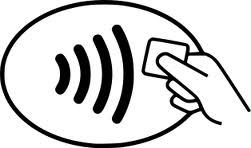 consumer fee
merchant fee
Incentives to adopt the innovation?
consumers
merchants
retail
prices
adoption externality
7
Adoption incentives
Adoption externality between consumers and merchants
Consumers’ adoption incentives depend on…
 the price of the new payment instrument,
 its quality,
 the number of merchants who adopt the innovation
Merchants’ adoption incentives depend on…
 the merchant fee,
 the adoption cost of the innovation,
 the number of consumers who adopt the innovation
8
Adoption incentives
Short-term perspective: the innovation has been developed. Effect of a lower IF on users’ adoption incentives?
consumers
merchants
Price effect (higher consumer fee):
adoption 
Price effect (lower merchant fee):
adoption 
Externality effect (higher # of merchants):
adoption 
Externality effect (lower # of consumers):
adoption 
Consumer adoption…
Merchant adoption…
example with  a uniform distribution of merchants
for low degrees of externality (if IF not too high)
 otherwise

9
Innovation incentives
Long-term perspective: the innovation has to be developed. Effect of a lower IF on issuers’ incentives to innovate (= invest in quality improvements)?
Low externalities: a high IF softens competition
Strong externalities: a low IF stimulates merchants’ adoption
10
Cooperation and Innovation
Historical examples of cooperation between banks to create common networks (e.g., Visa)
Many recent examples of partnerships or Research Joint Ventures for the development of new payment solutions:
JV MasterCard + Smart Hub (MNO), 2010
Alliance Visa + Monetise, 2009
Should cooperation for innovation be encouraged in retail payment systems?
What is the effect of the IF on the incentives to cooperate for innovation in payment solutions?
11
Cooperation and Innovation
Should we encourage cooperation for innovation in retail payment systems?
Yes, if strong adoption externalities between consumers and merchants  higher investments in quality of service with cooperation compared to no-cooperation
Effect of IF on incentives to cooperate?
With a high degree of adoption externalities between consumers: incentives to cooperate increase with the IF
12
Conclusion
Acceleration of innovation in payment services, driven by the development of digital devices (computers, smartphones, tablets, etc.)
Effect of IF on innovation in payment systems?
Short-term perspective (effect on adoption incentives) vs. long-term perspective (effect on innovation incentives)
Effect depends on the magnitude of adoption externalities between merchants and consumers
Cooperation socially desirable if strong adoption externalities
Incentives to cooperate higher with high IF
13
References
Bourreau & Verdier (2011),  “Cooperation or Competition: Innovation in Payment Systems,” work in progress.
Bourreau & Verdier (2010), “Cooperation for Innovation in Payment Systems: The Case of Mobile Payments,” Communications & Strategies.
14